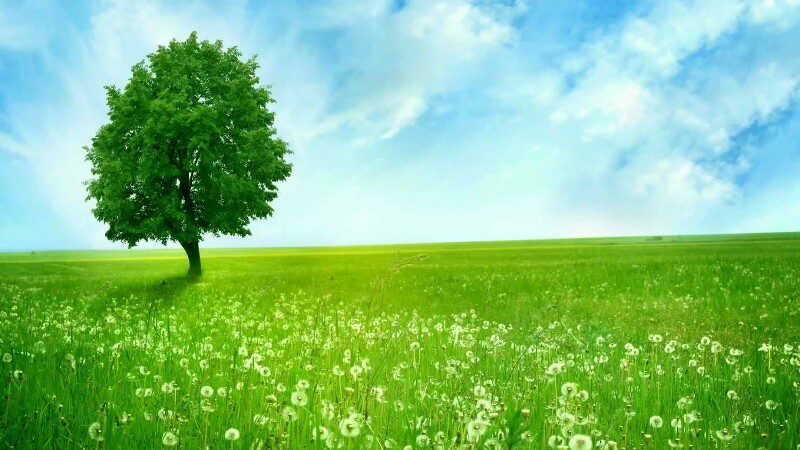 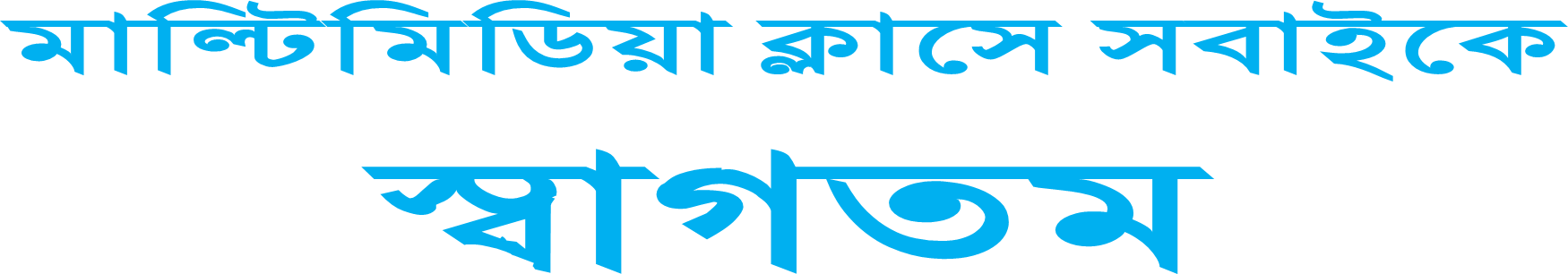 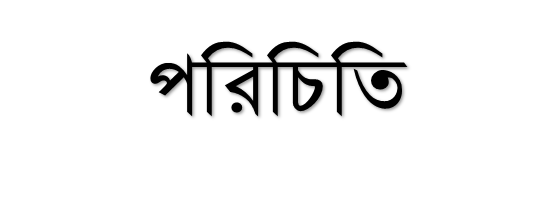 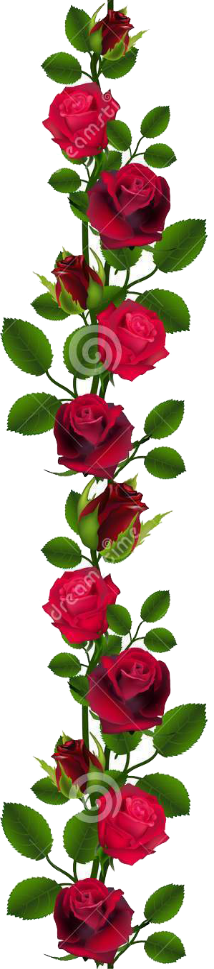 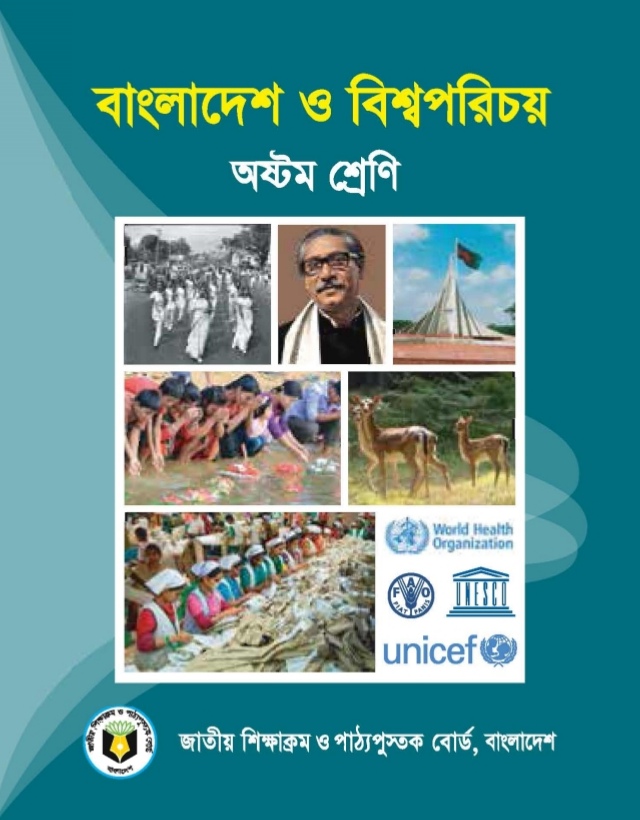 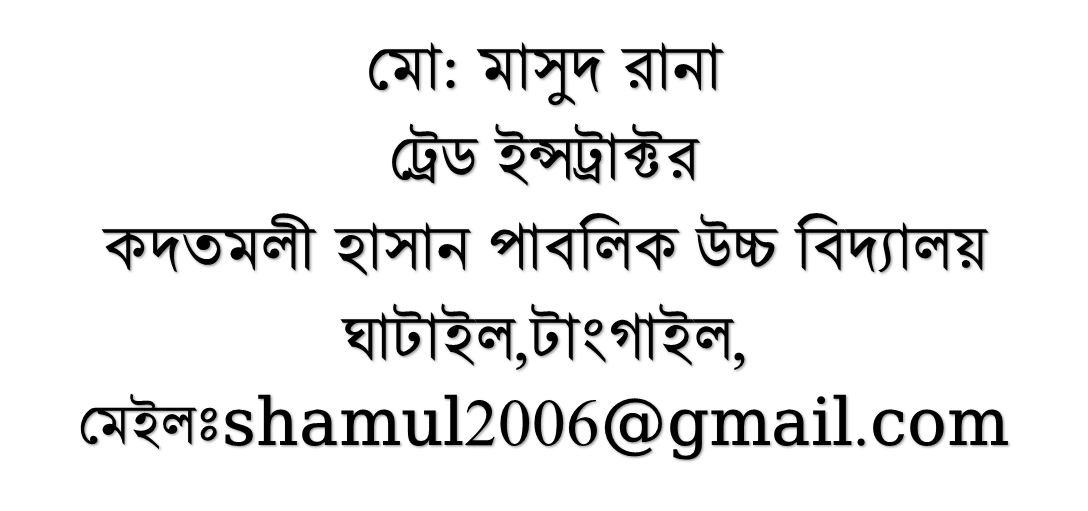 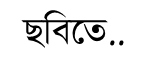 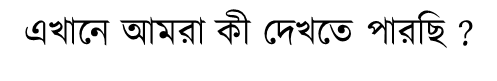 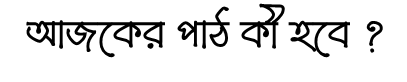 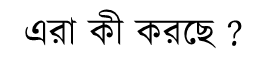 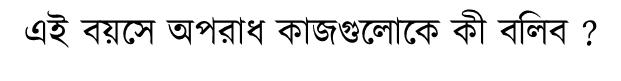 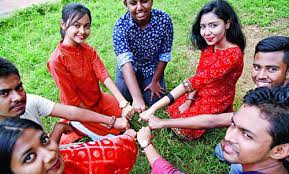 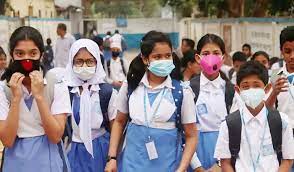 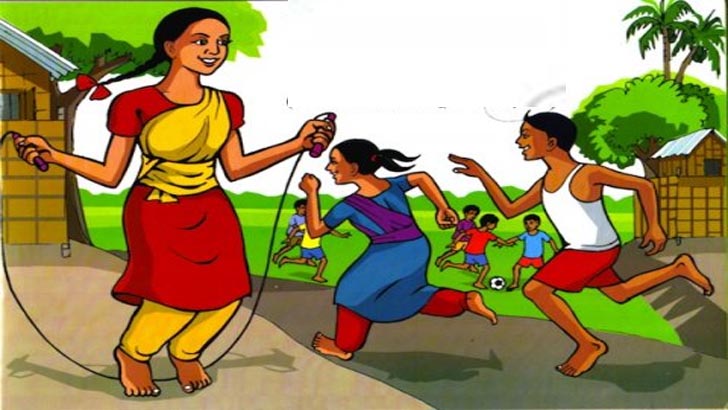 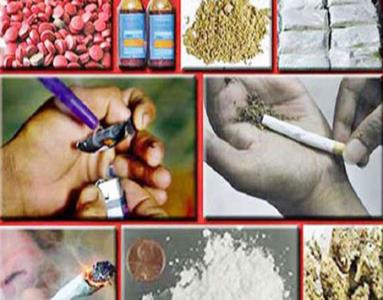 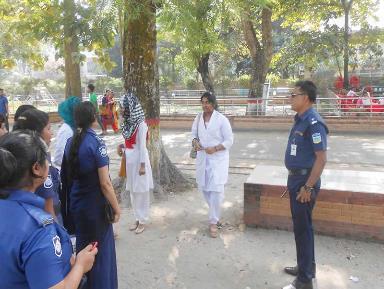 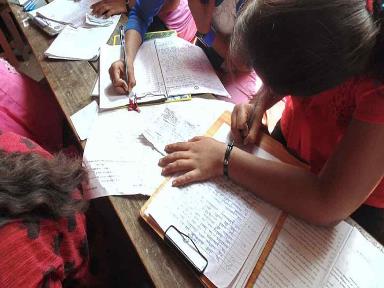 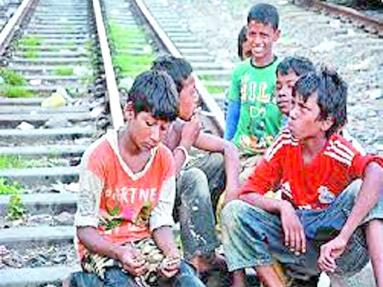 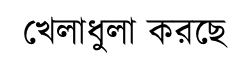 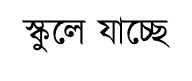 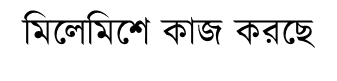 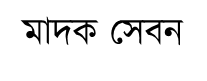 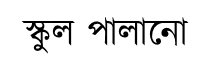 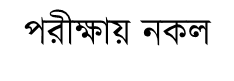 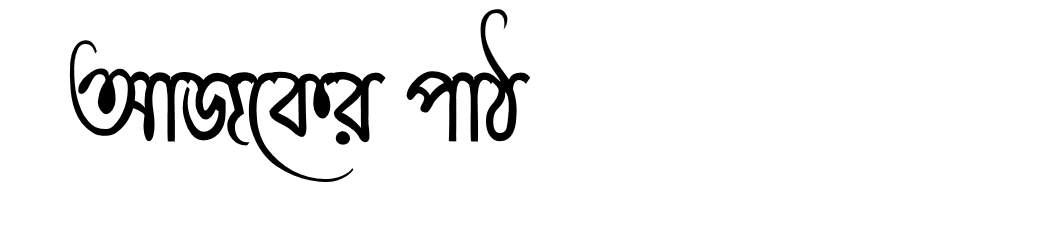 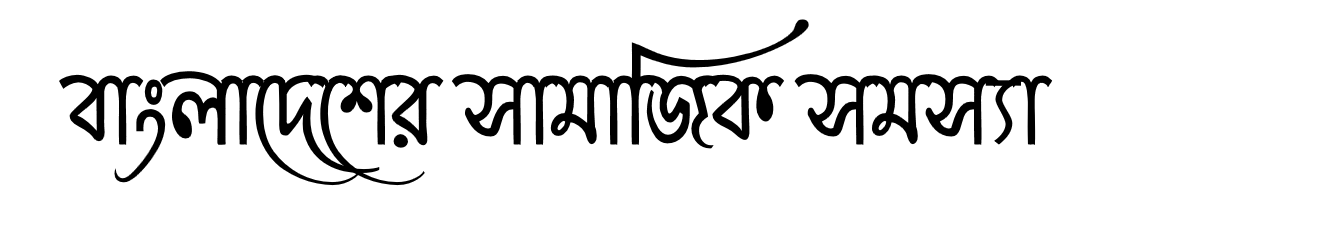 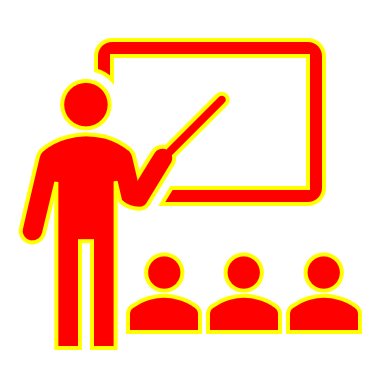 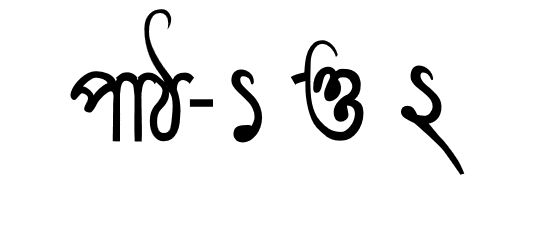 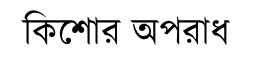 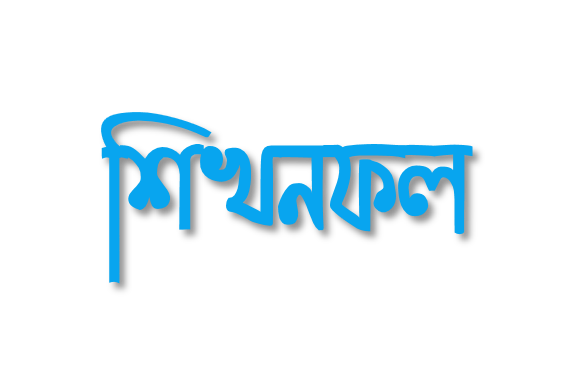 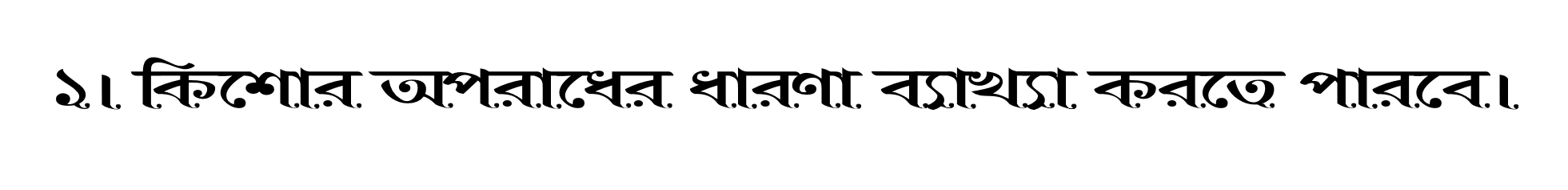 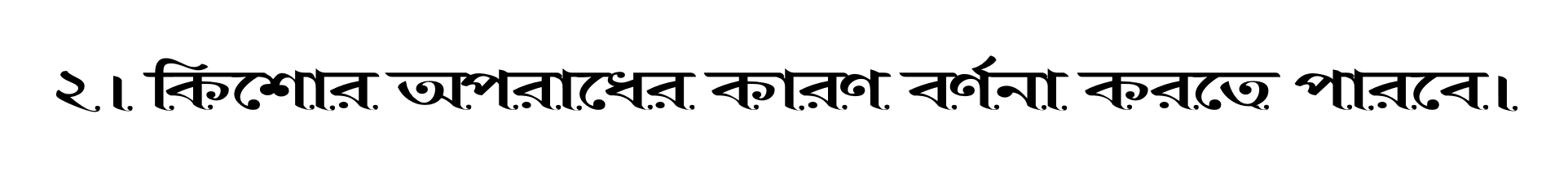 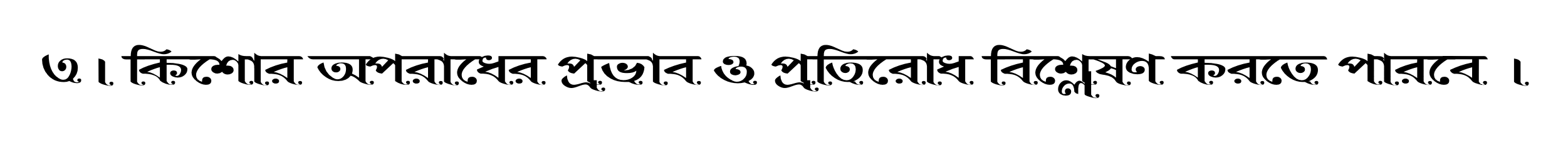 জৈবিক কারণ, পরিবেশগত কারণ এবং সামাজিকীকরণ।
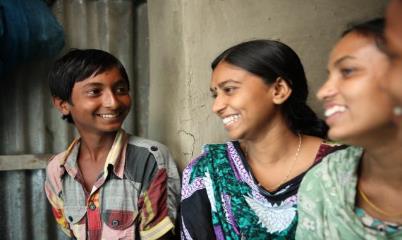 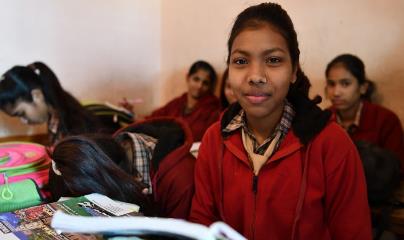 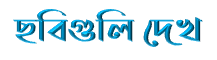 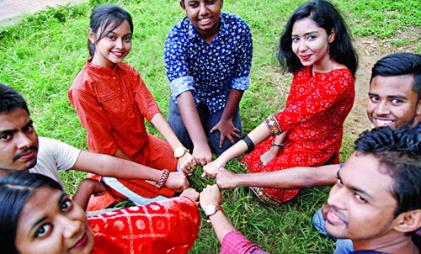 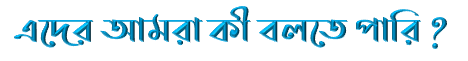 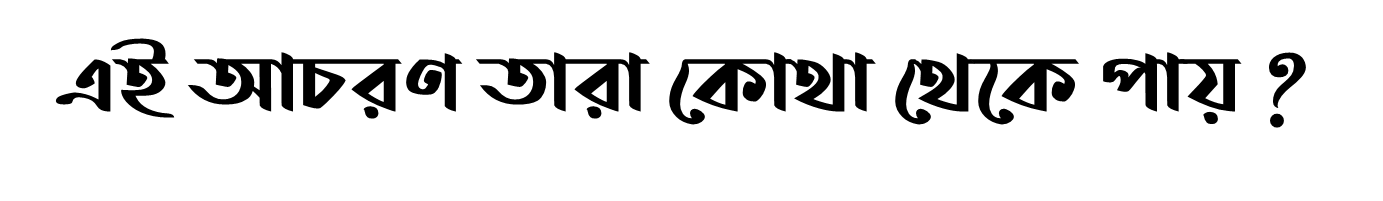 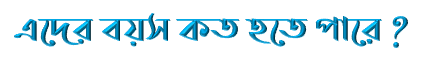 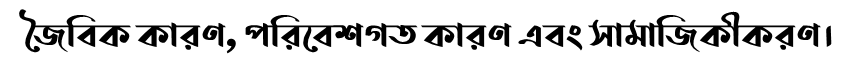 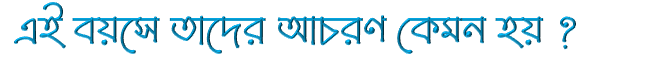 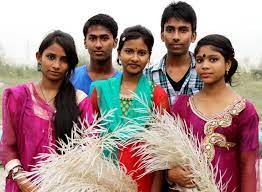 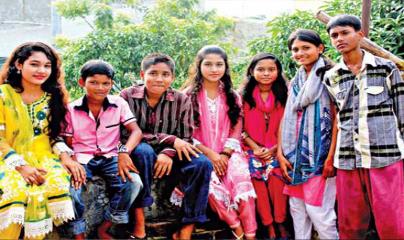 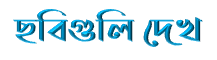 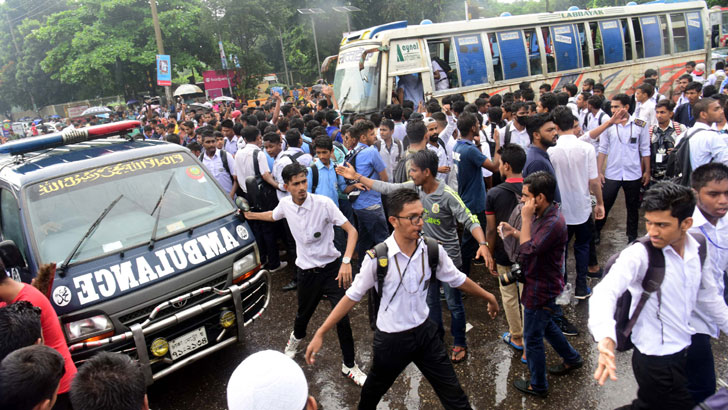 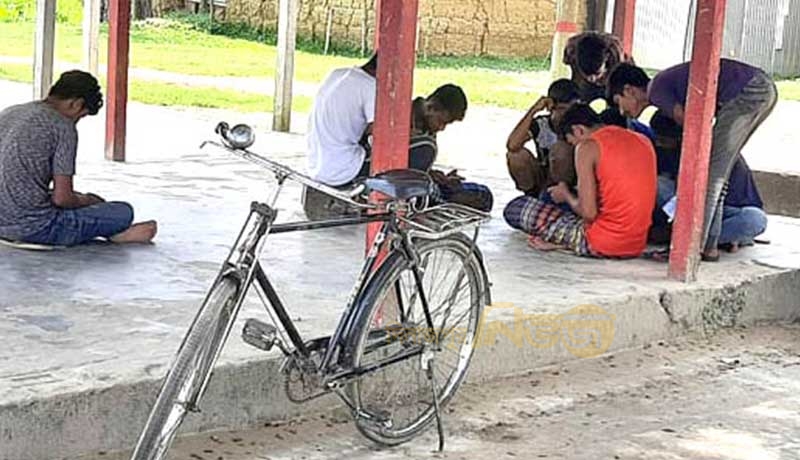 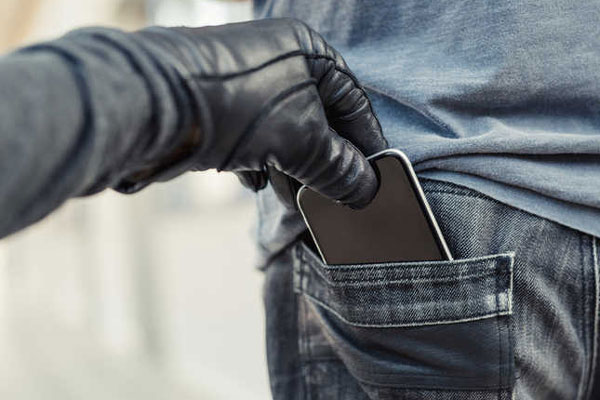 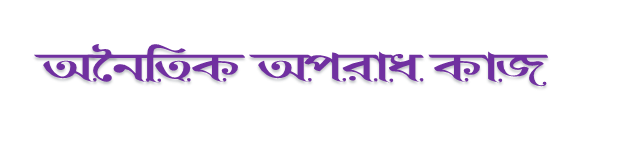 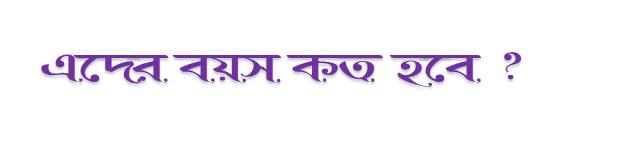 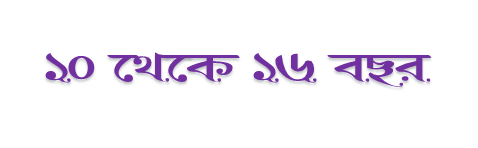 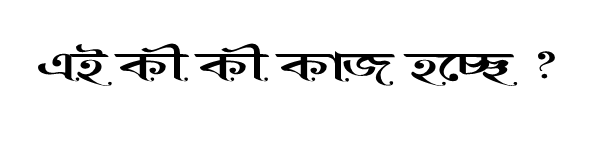 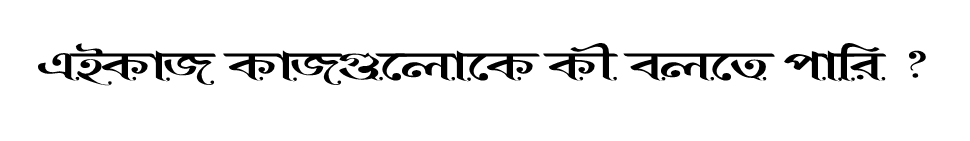 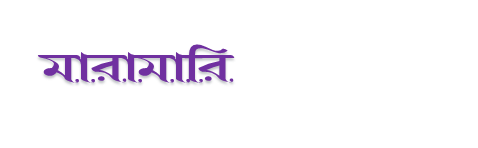 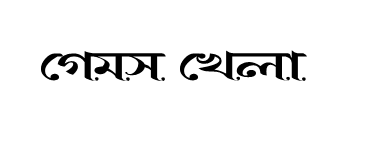 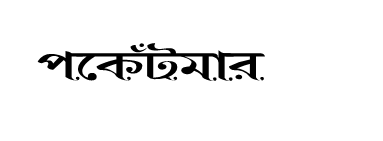 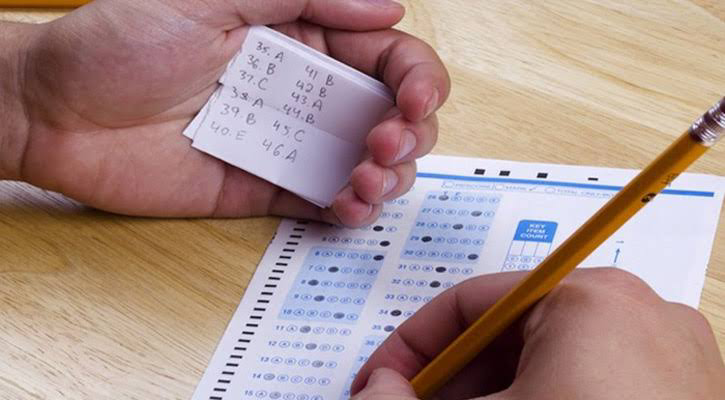 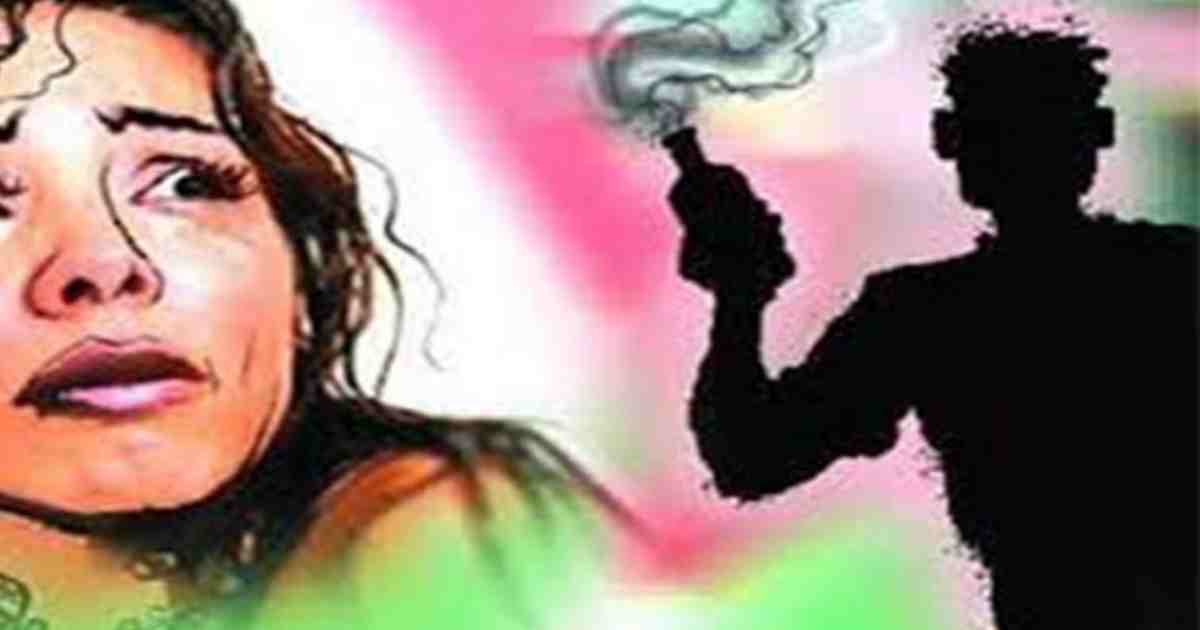 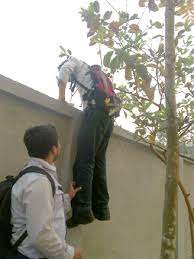 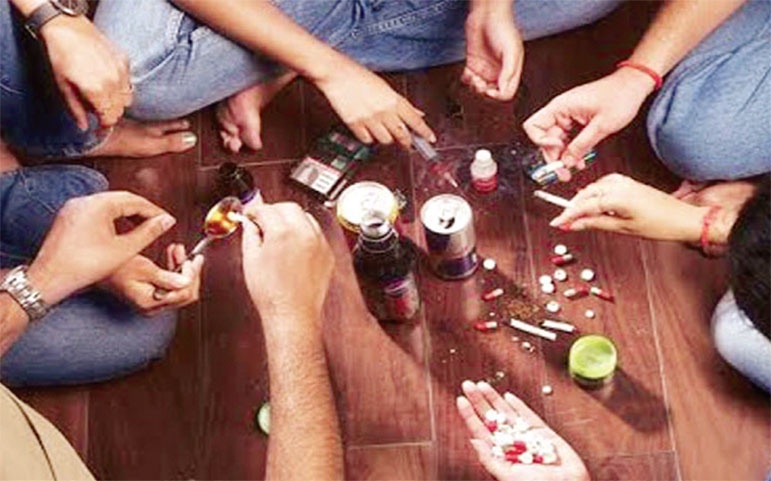 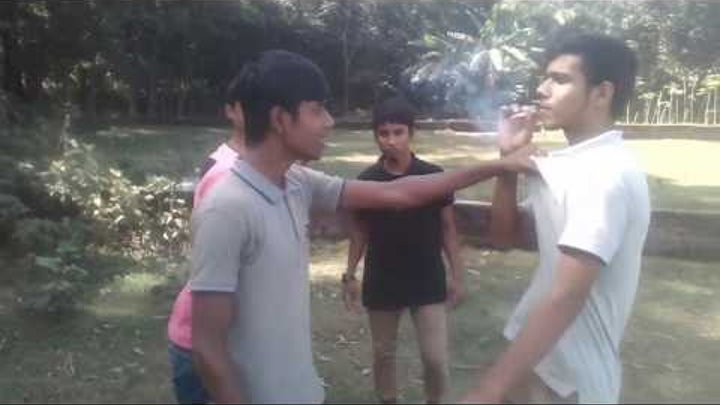 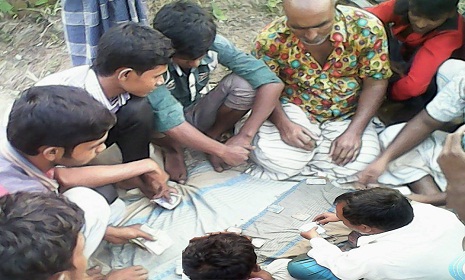 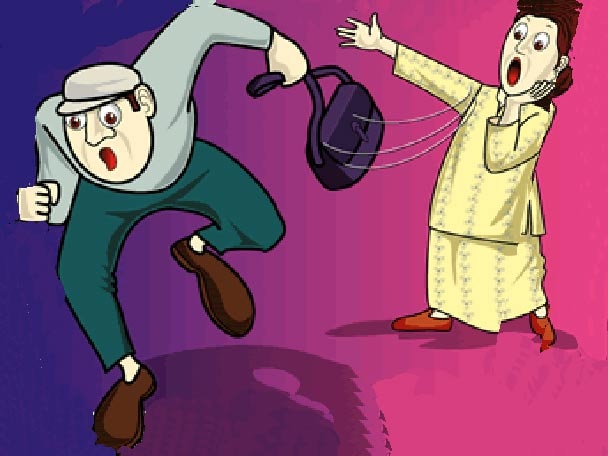 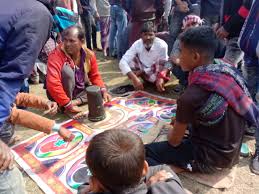 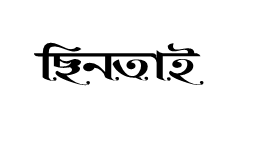 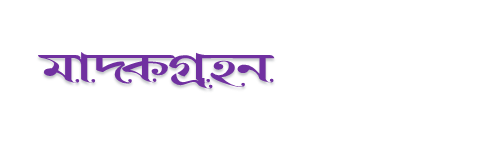 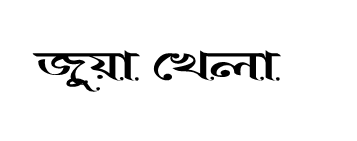 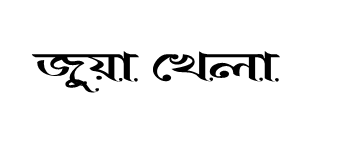 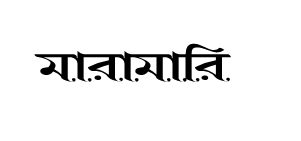 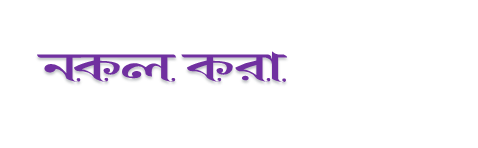 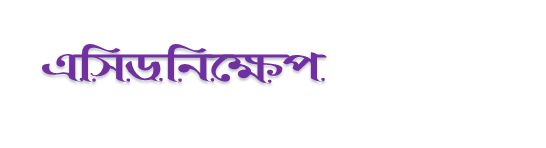 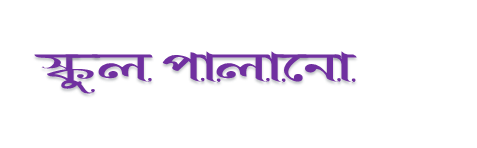 তাহলে আমরা বলতে পারি-কিশোর বয়সীদের দ্বারা সংঘটিত সমাজে বিদ্যমান মূল্যবোধ ও নিয়মনীতি বিরোধী কাজই কিশোর অপরাধ। আবার অপরাধ বিজ্ঞানী বার্ট বলেছেন- কোনো শিশুকে তখনই অপরাধী মনে করতে হবে যখন তার অসামাজিক কাজ বা অপরাধ
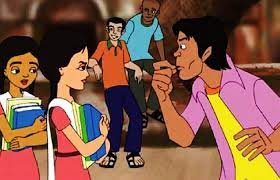 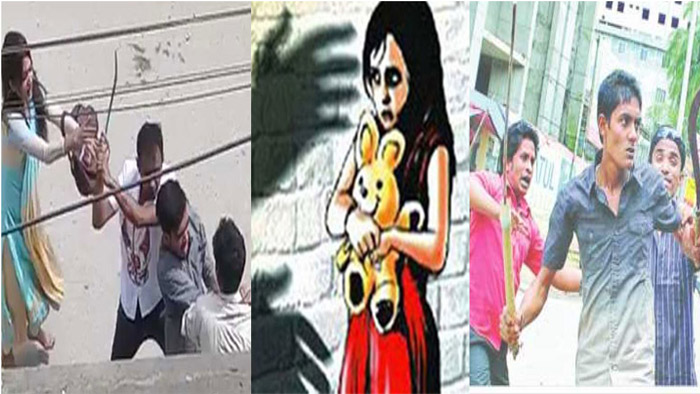 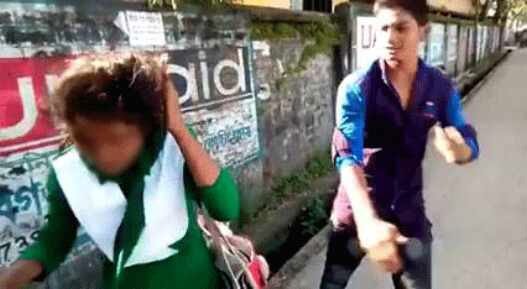 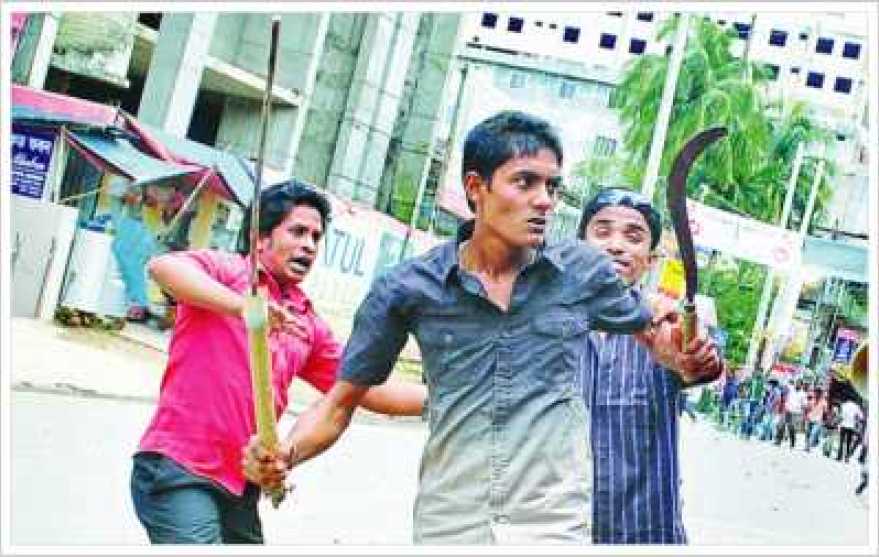 একক কাজ
কিশোর অপরাধ কী ?
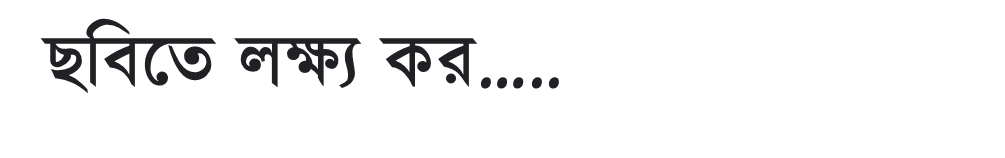 এরা কী করছে ?
কারণ গুলো কী কী ?
কিশোর সময়ে
কাজগুলো করতে কখন সমস্যা হয় ?
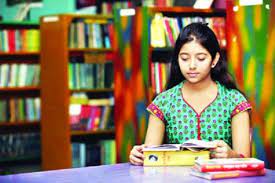 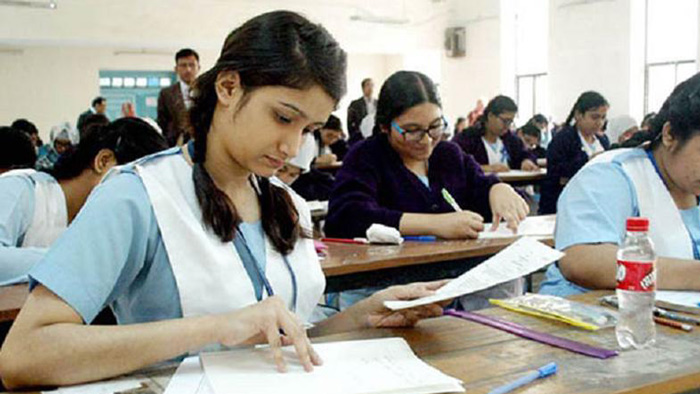 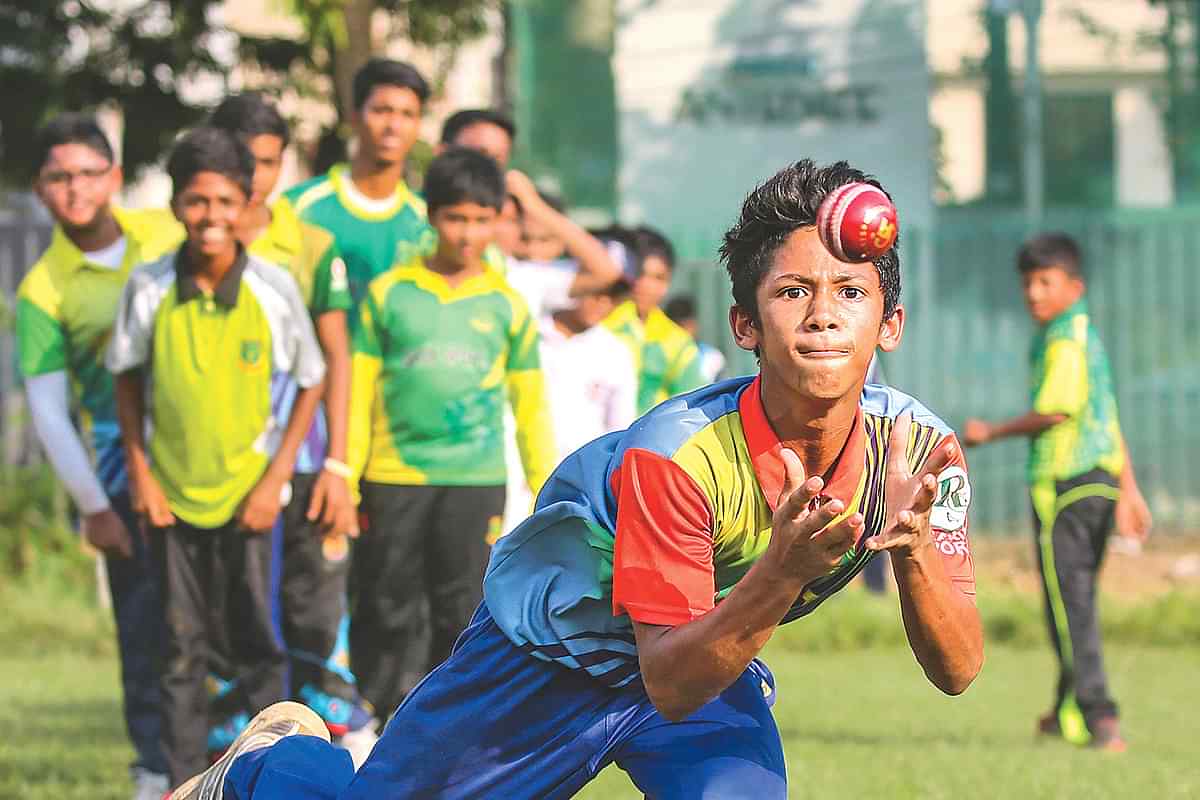 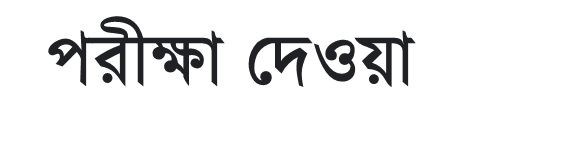 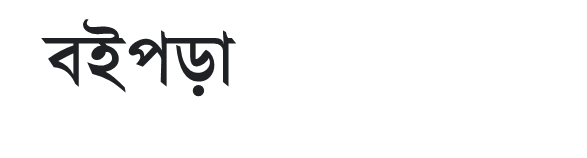 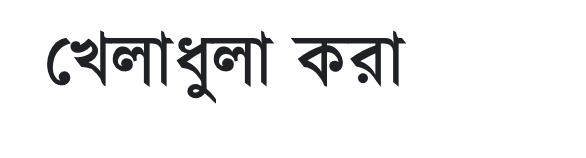 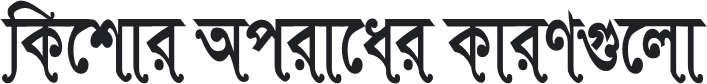 ছবিতে
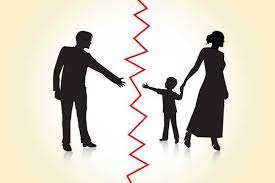 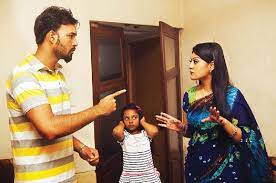 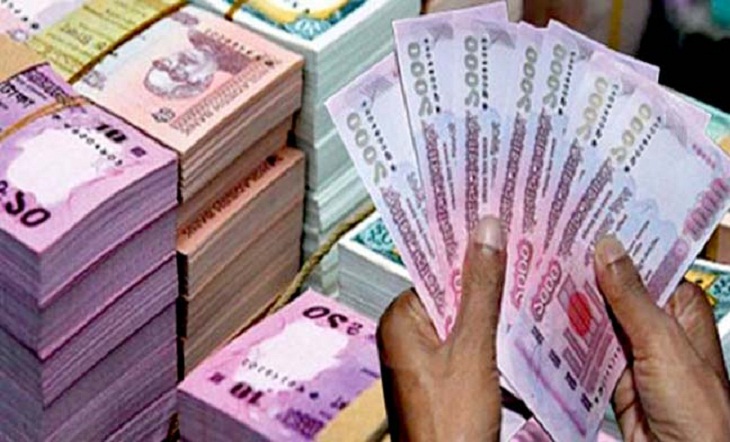 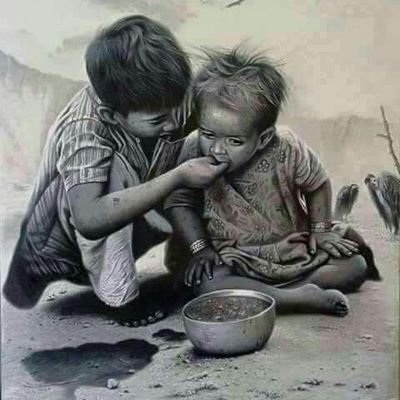 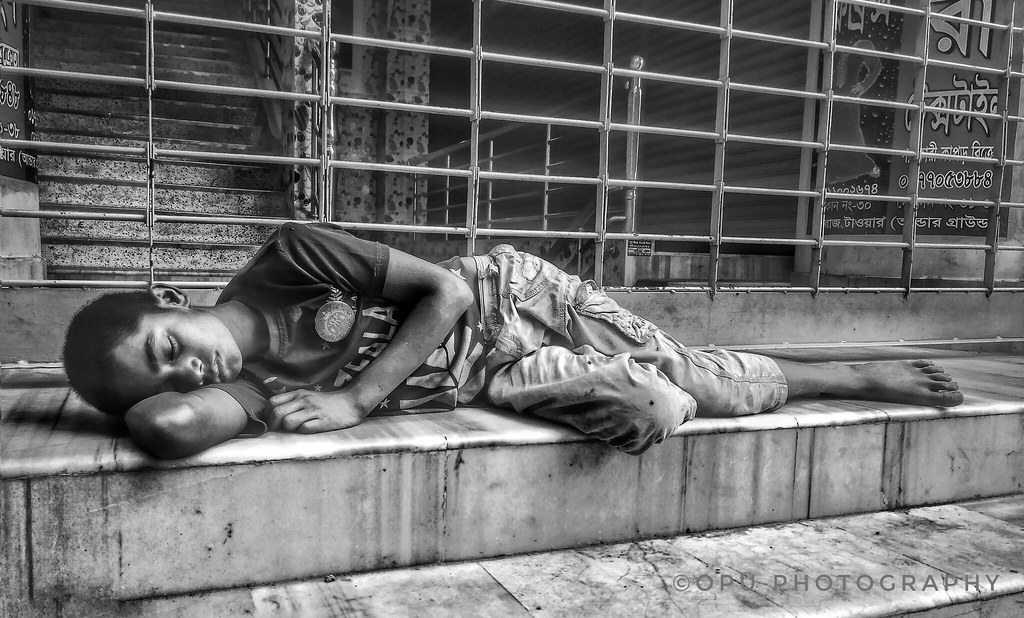 নিম্ন আয়ের জন্য
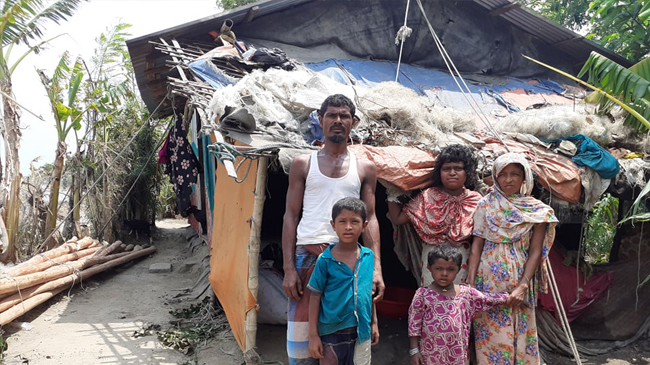 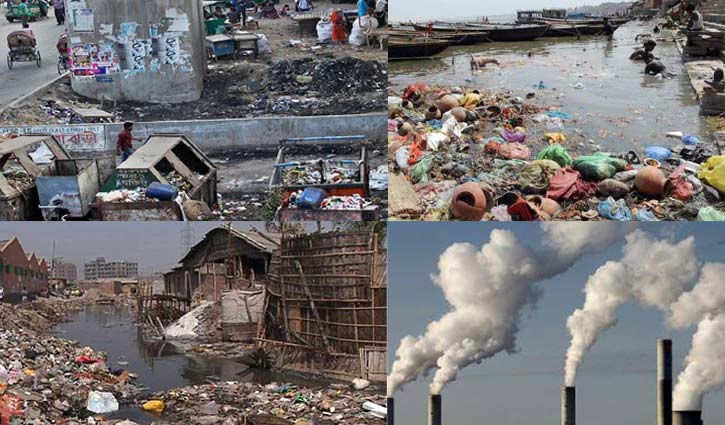 বিবাহবিচ্ছেদ
অর্নৈতিক সমস্যা
দাস্পদ্য সমস্যা
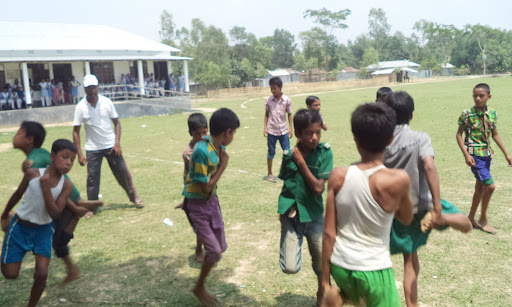 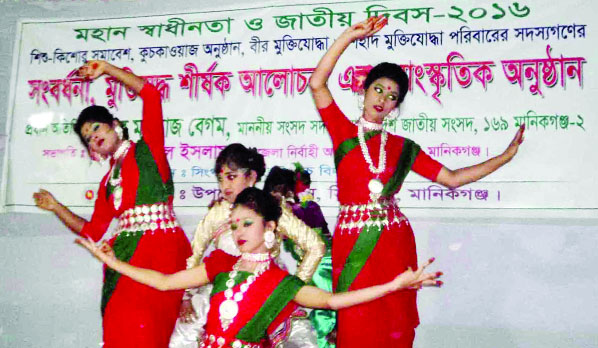 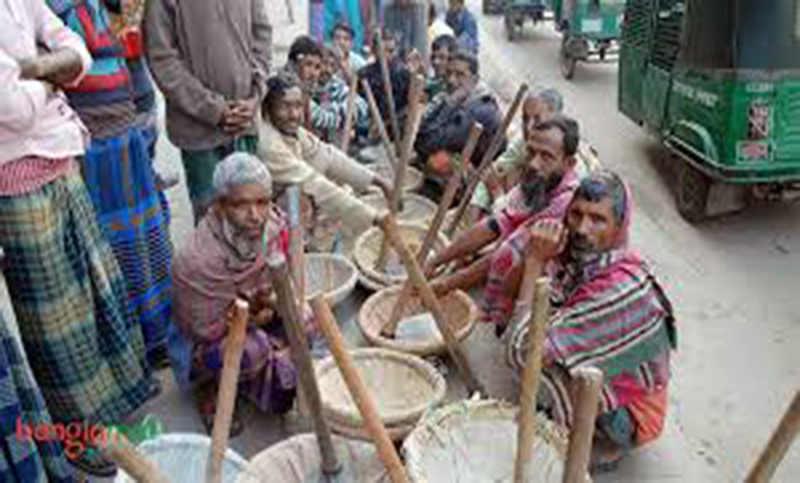 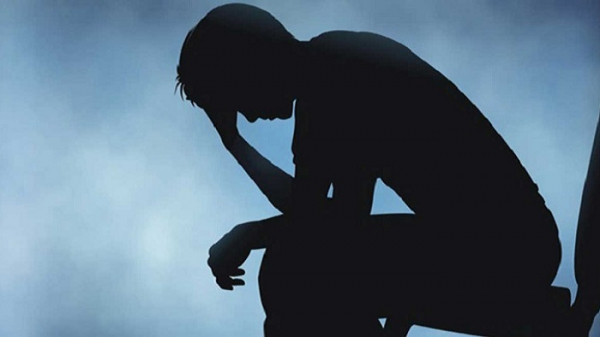 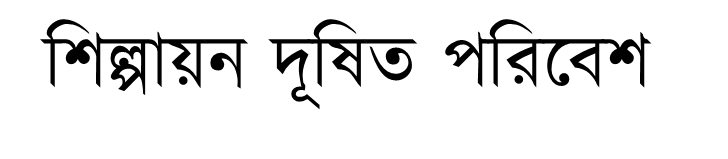 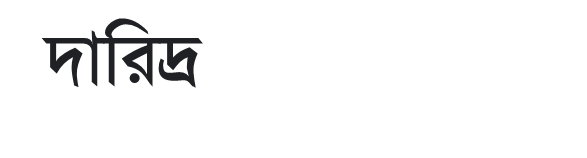 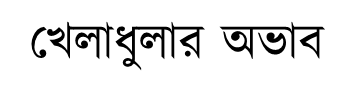 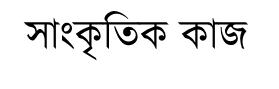 কর্মসংস্থানের অভাব
হতাশা
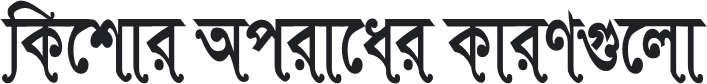 ছবিতে
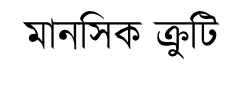 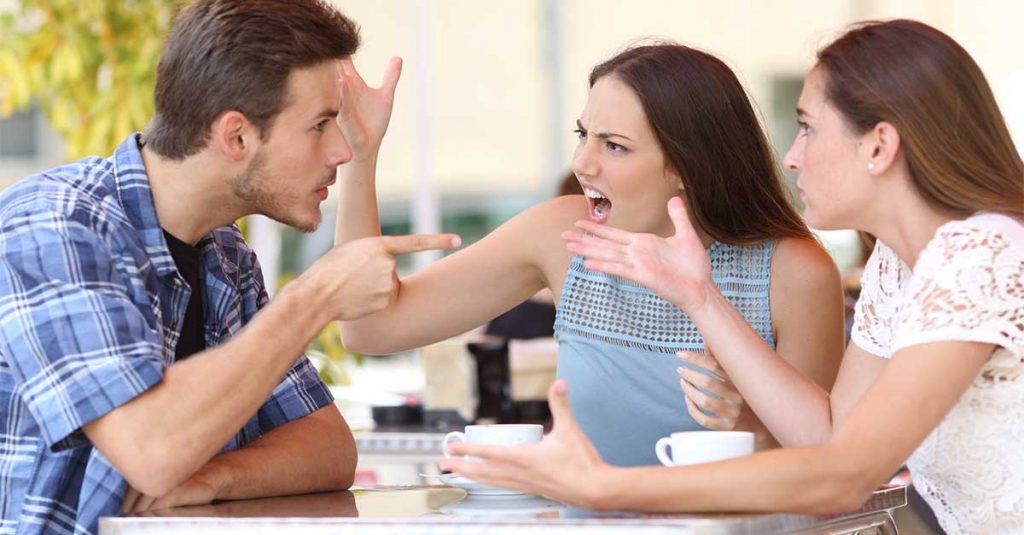 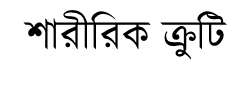 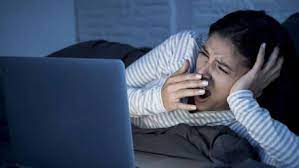 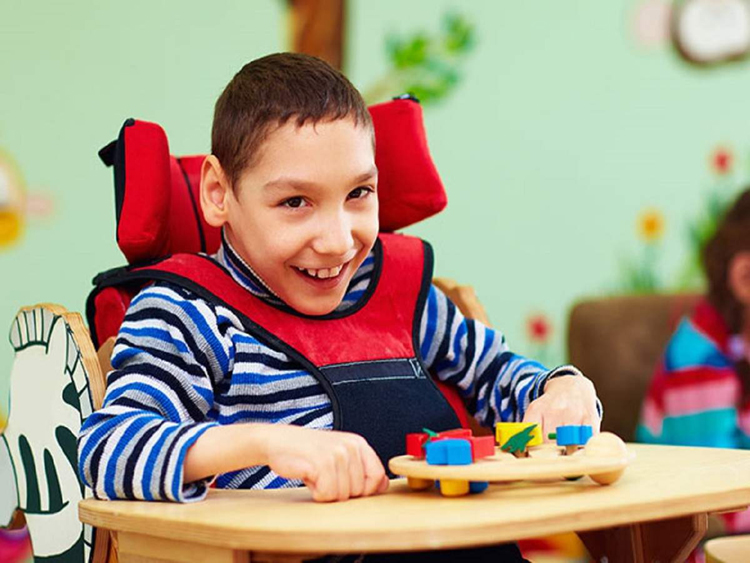 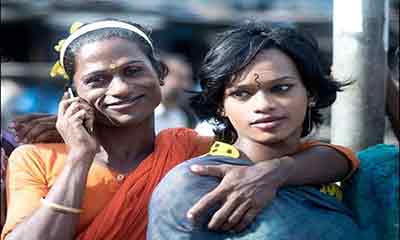 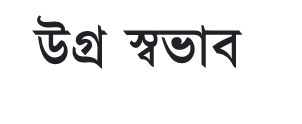 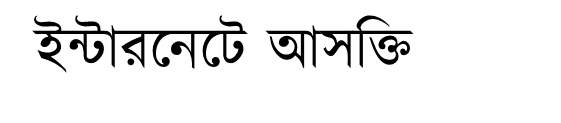 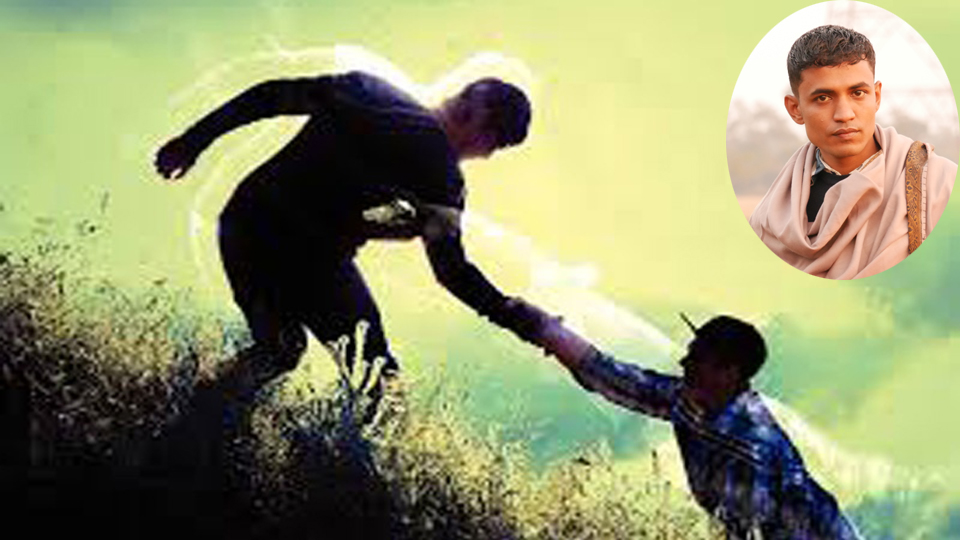 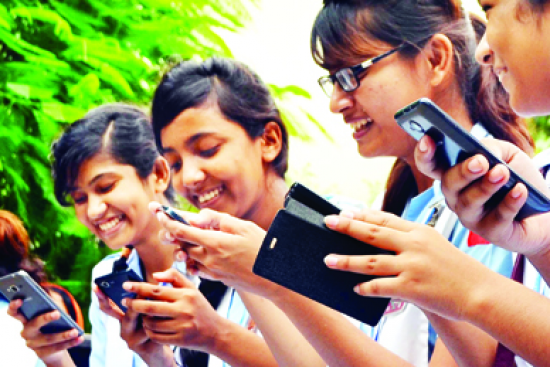 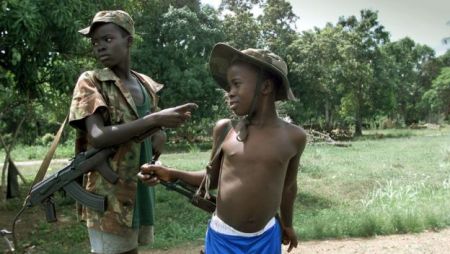 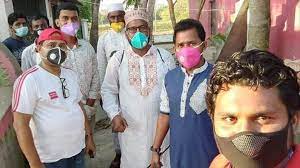 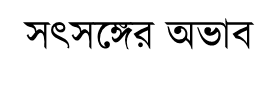 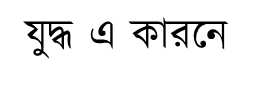 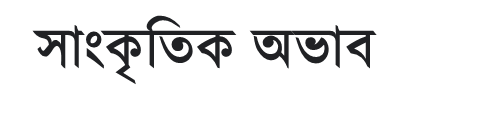 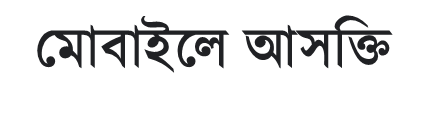 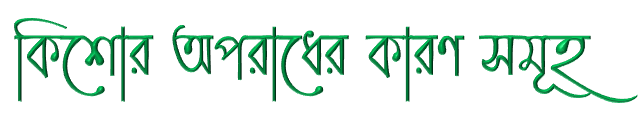 আমাদের দেশে কিশোর অপরাধের অন্যতম কারণ হচ্ছে দারিদ্রতা।এছাড়াও সুষ্ঠ সামাজিক পরিবেশের অভাব,সন্তানদের প্রতি পিতা-মাতার মনোযোগ দিতে না পারা,পিতা-মাতার অকাল মৃত্যু বা বিবাহ বিচ্ছেদ,অভিবাবকদের অতিরিক্ত শাসন ইত্যাদি।

বস্তির পরিবেশ ,বিভিন্ন ধরনের সাংস্কৃতিক কাযাবলিতে অংশগ্রহনের সুযোগ না পাওয়া,সঙ্গদোষ,অল্প বয়সে টাকা উপার্জনের সুযোগ
মাদকের সহজলভ্যতা,মোবাইল ও ইন্টারনেটের অপব্যবহার ,অশ্লীল সিনেমা দেখা,অর্থ উপার্জনের লোভ,রাজনৈতিক অস্তিরতা।
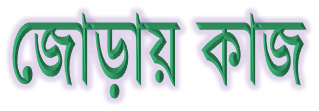 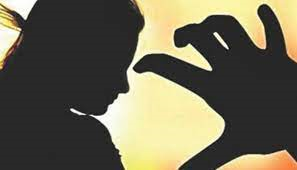 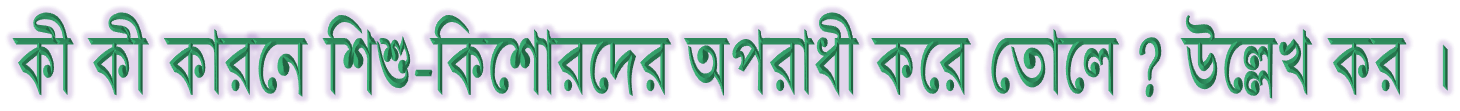 কিশোর অপরাধের প্রভাব
ছবিতে
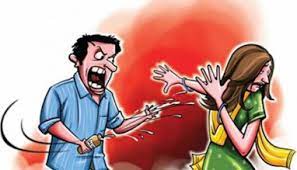 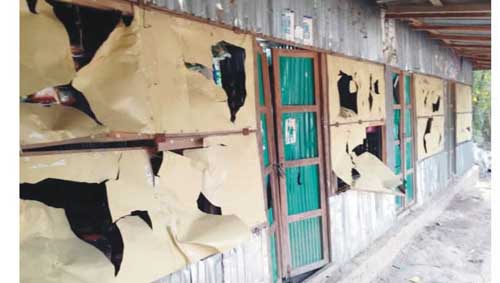 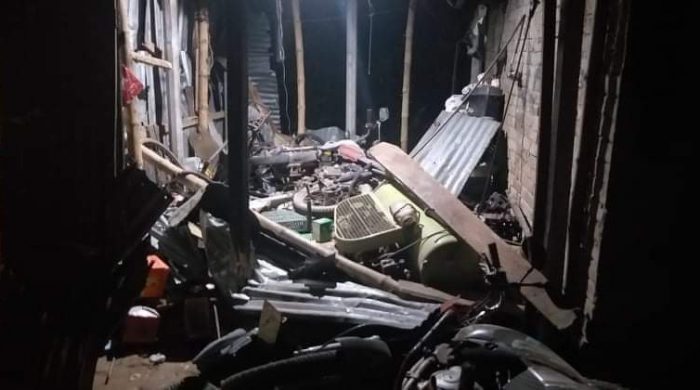 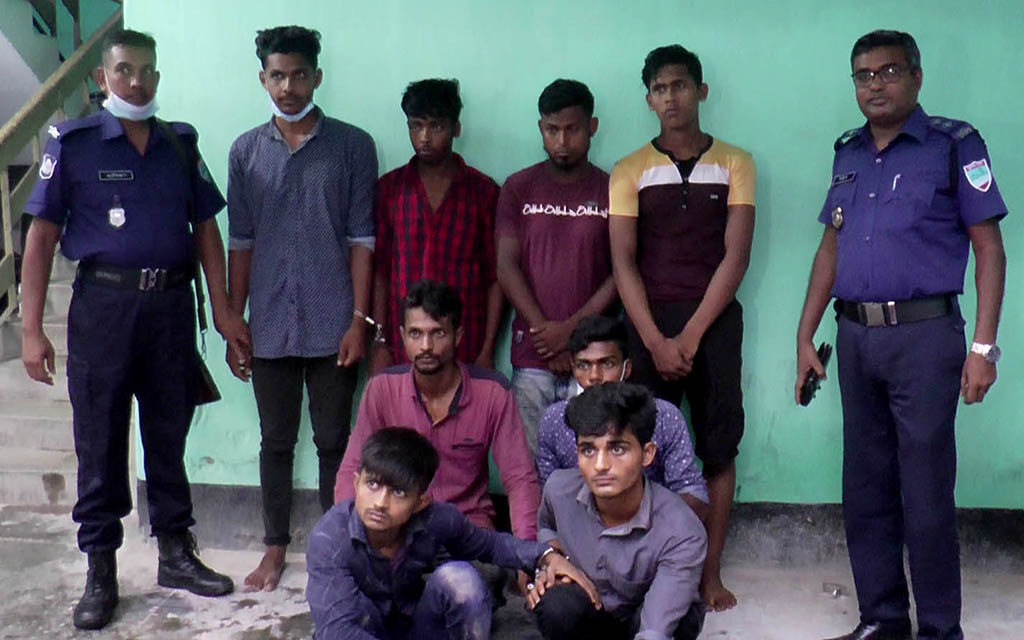 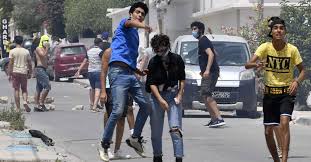 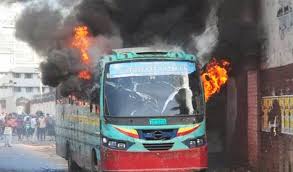 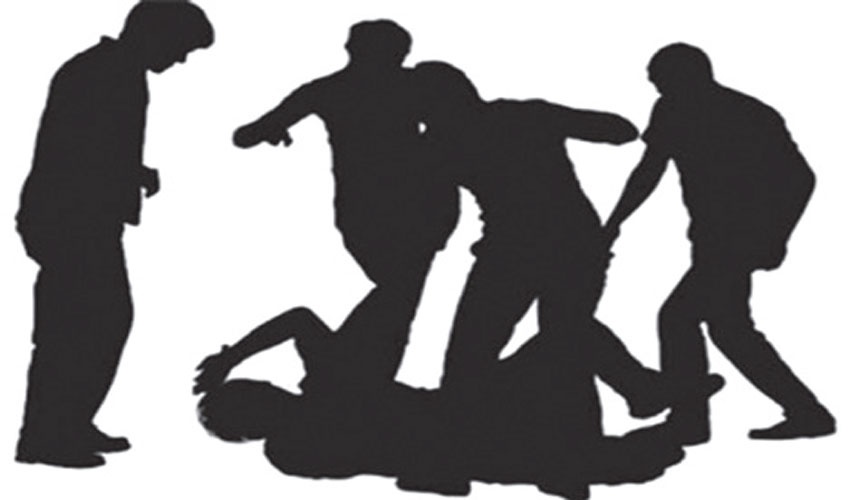 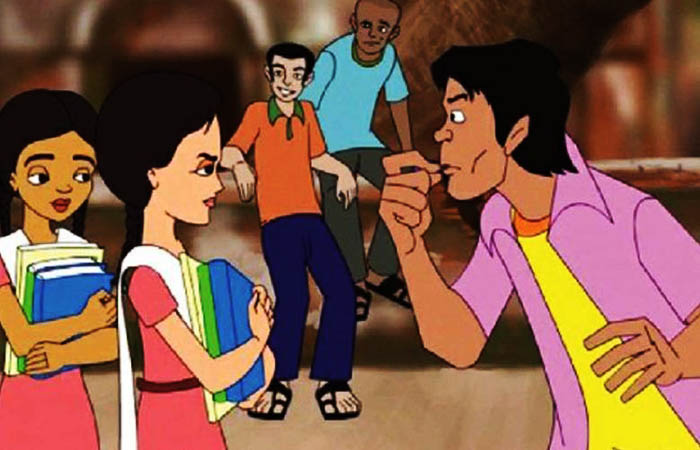 রাজনৈতিক অস্থিরতা
ভাংচুর কাজ
দলবেঁধে ডাকাতি
মেয়েদের উত্যক্ত করা
মারামারি করা
এসিড নিক্ষেপ করা
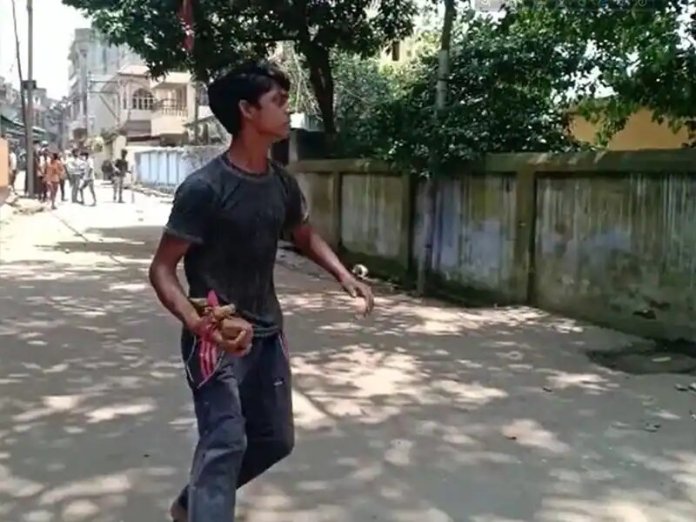 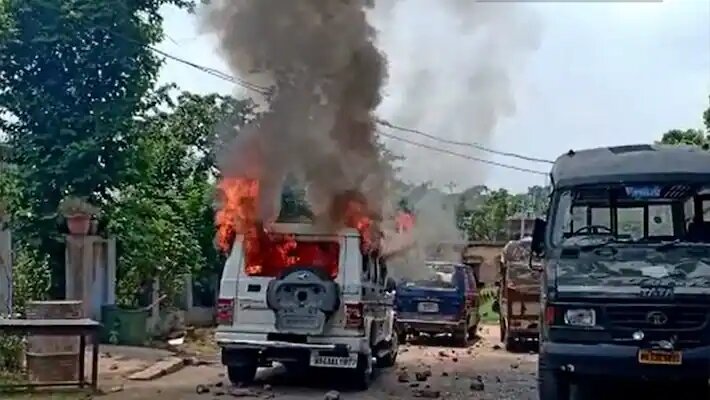 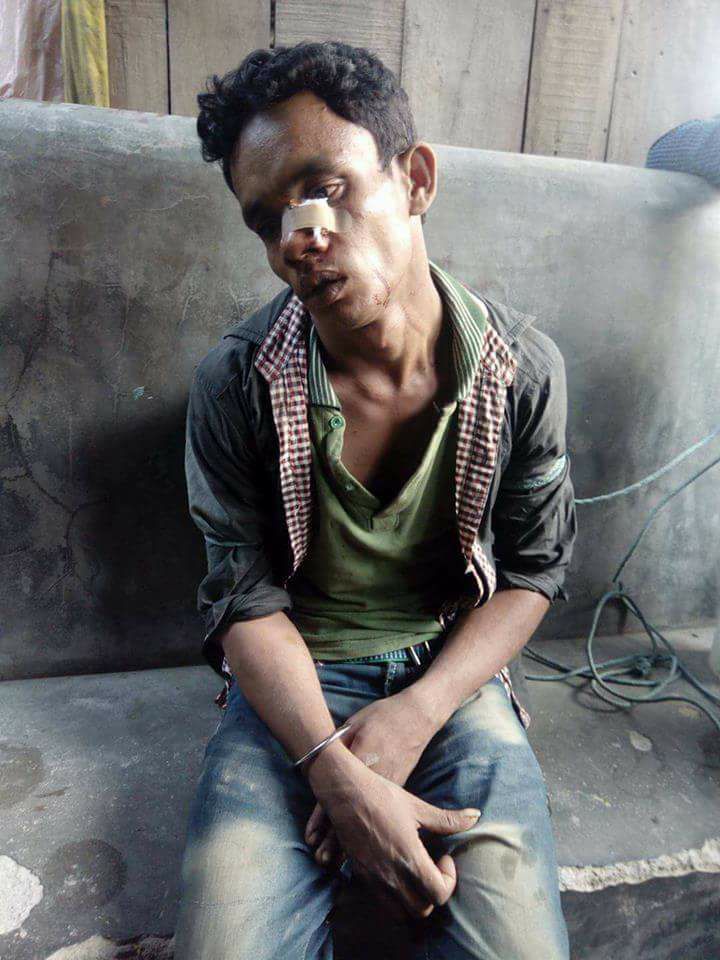 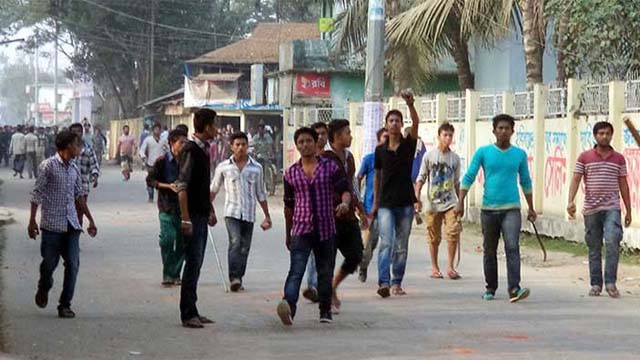 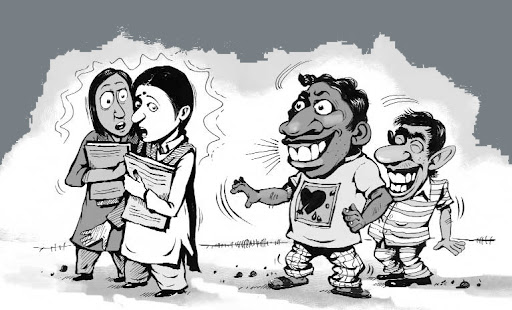 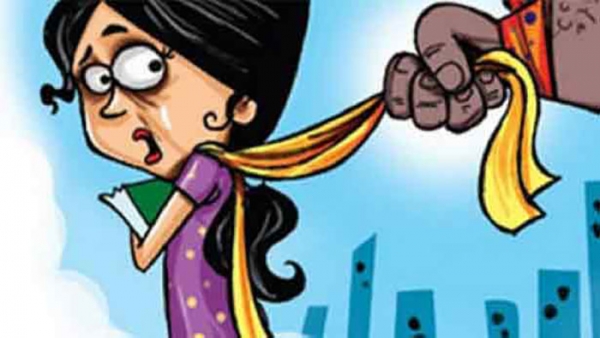 চুরি করা
রাজনৈতিক কারণে
যানবাহনে হামলা
মেয়েদের উত্যক্ত করা
কিশোর অপরাধের প্রতিরোধ
ছবিতে
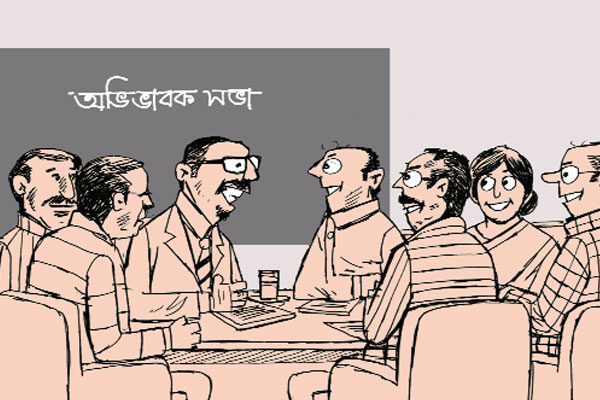 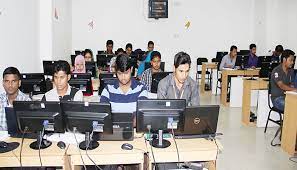 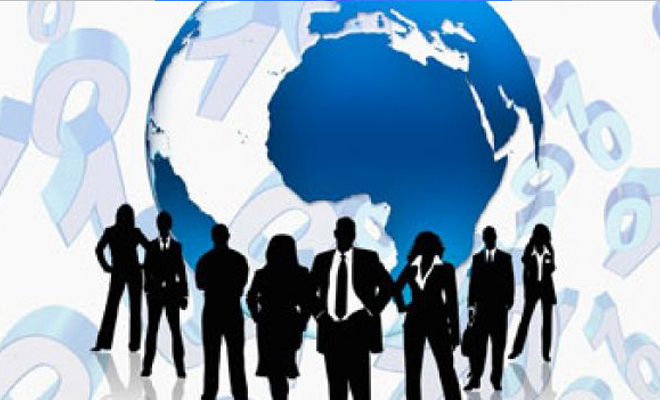 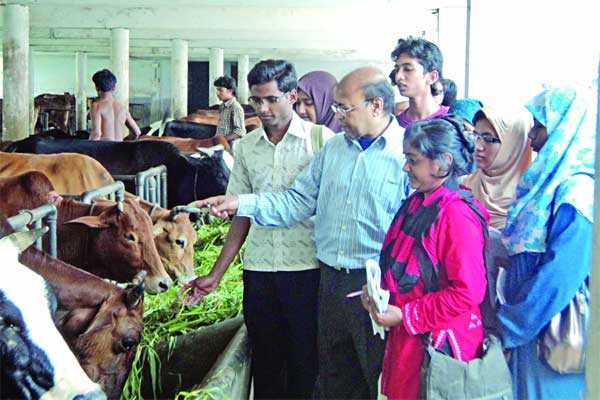 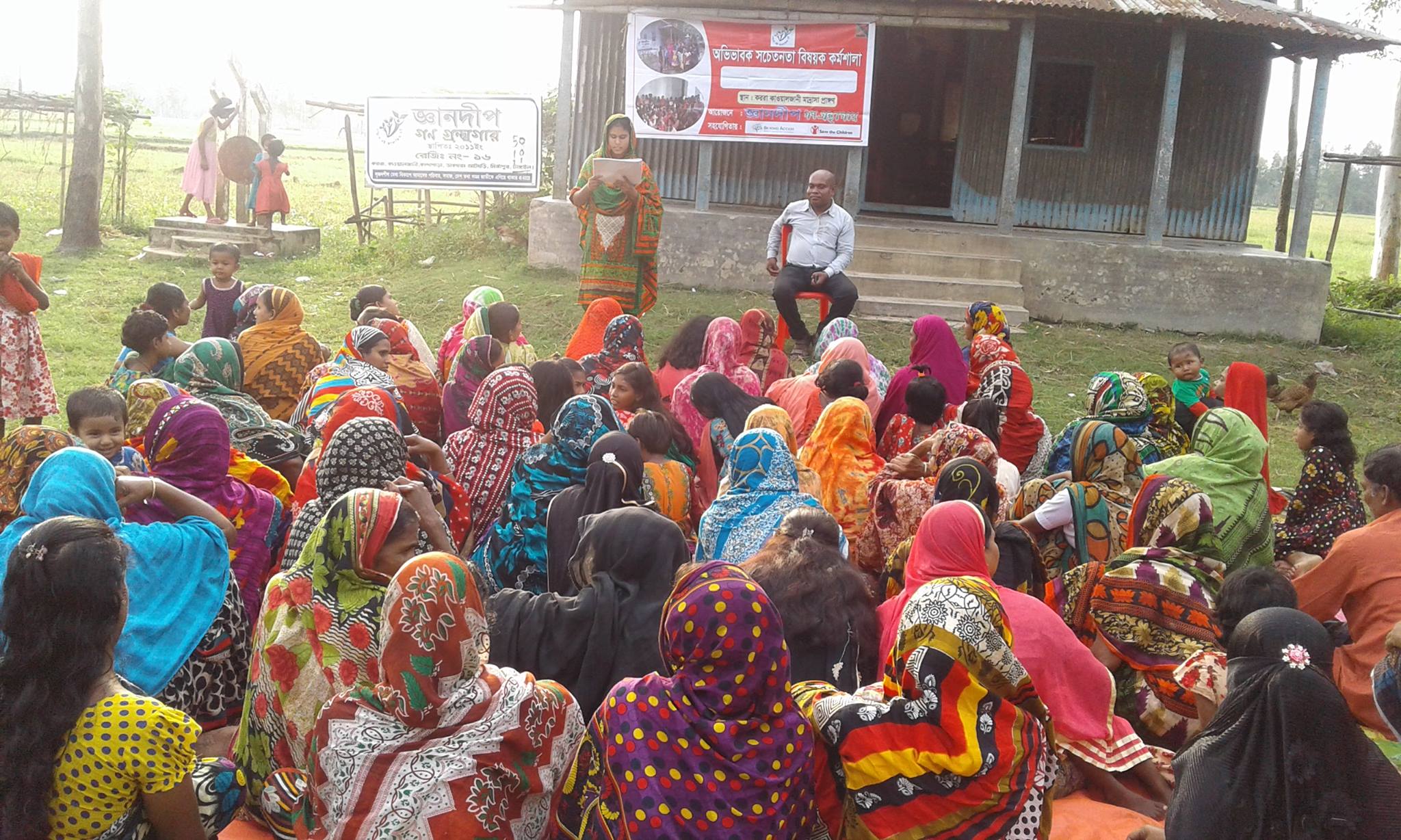 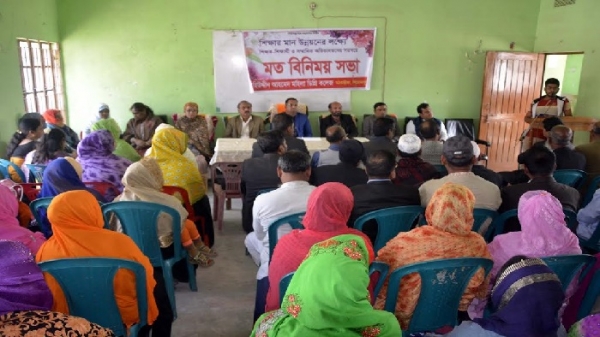 প্রশিক্ষণ
কর্মসংস্থান
পশুপালন
আর্থ- সামাজিক কর্মসূচি:- কিশোর অপরাধের অন্যতম কারণ দারিদ্র্য।সেই জন্য অভিভাবকদের আর্থিক স্বচ্ছলতা ,কর্মসংস্থান, বিভিন্ন কারিগরি প্রশিক্ষণ গ্রহনের জন্য সরকারী, বেসরকারী সংস্থাকে এগিয়ে আসা
অভিভাবক সচেতনতা ও দ্বায়িত্ব:- কিশোর অপরাধের প্রবনতা ধরন, তার প্রতিকার সম্পর্কে মাতাপিতা, এলাকার বিভিন্ন শ্রেণির পেশাজীবি লোক সংগঠনের সাথে আলোচনা করা। যাহাতে কিশোরেরা সুস্থ সুন্দর ভাবে বিকশিত হতে পারে।
কিশোর অপরাধের প্রতিরোধ
ছবিতে
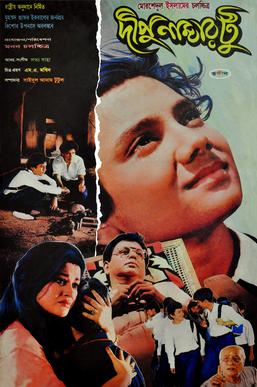 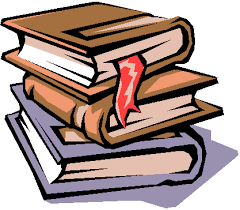 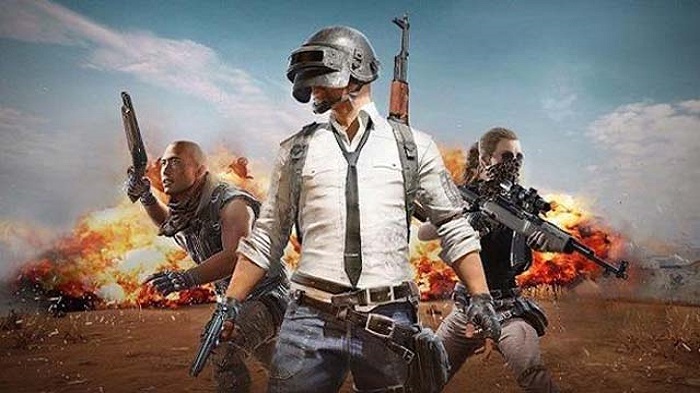 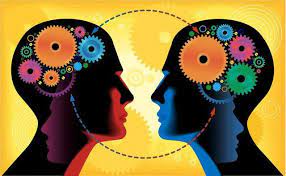 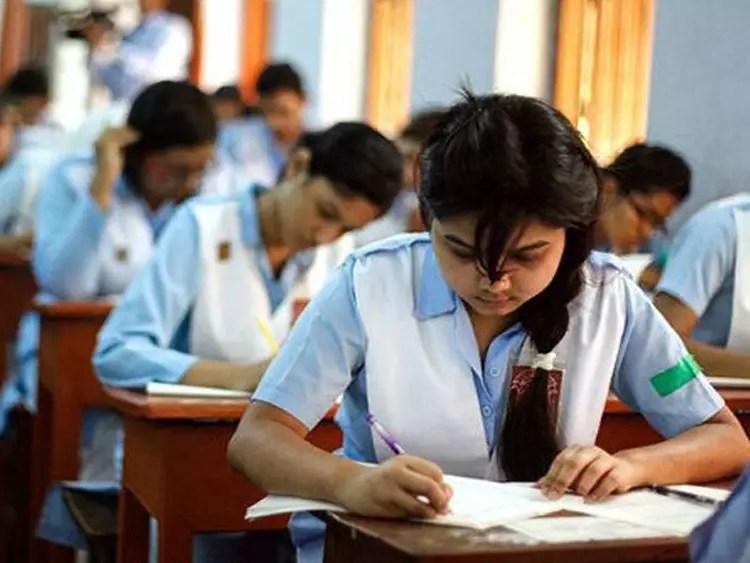 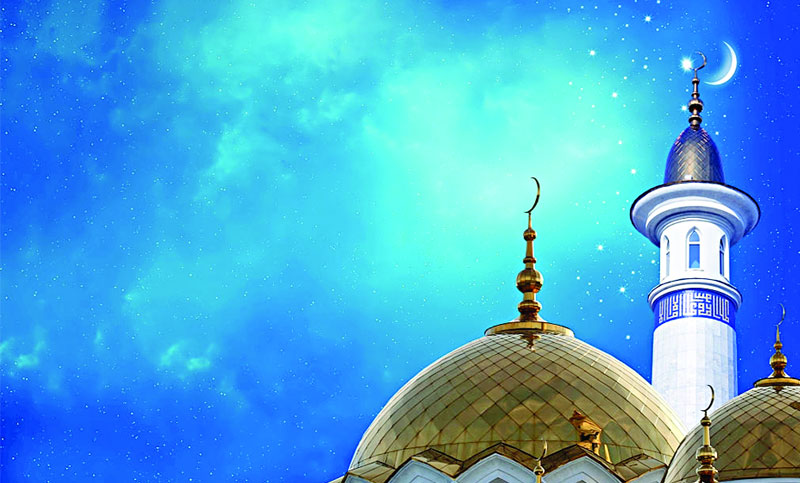 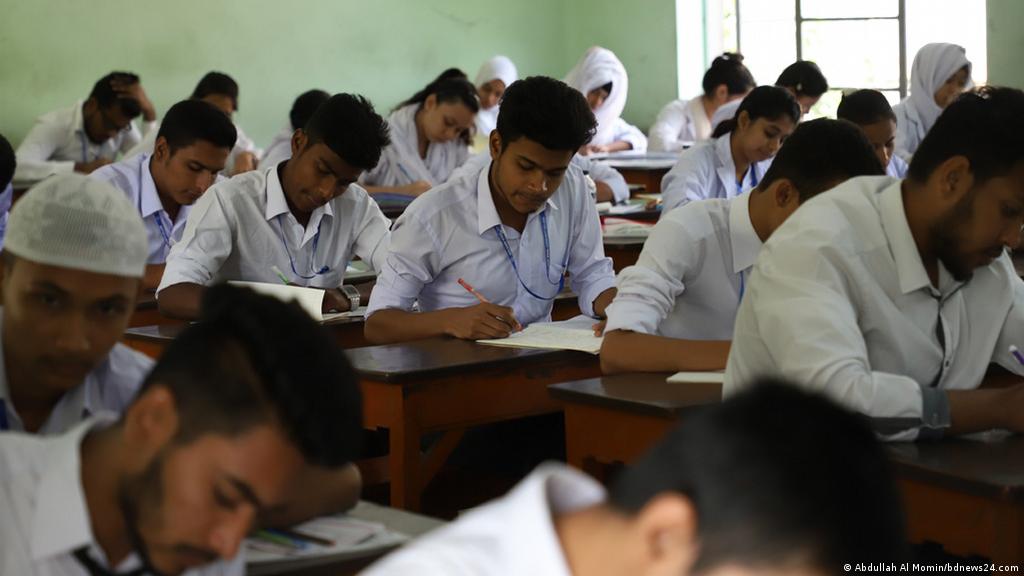 জ্ঞানমূলক বই পড়া
অলাইন গেইম
দেশি ছায়াছবি
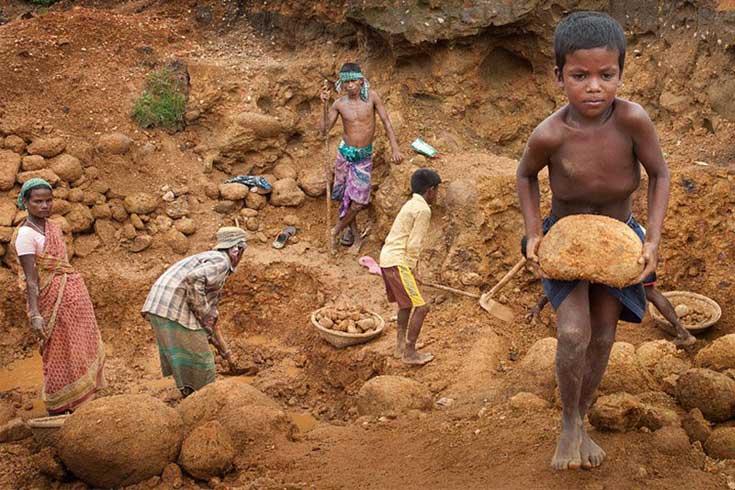 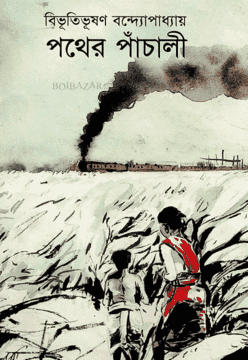 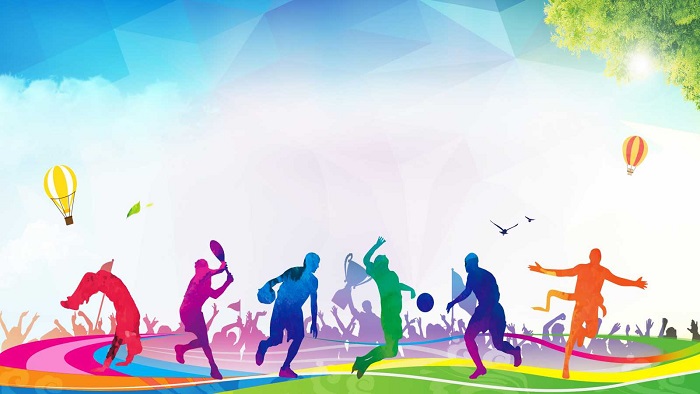 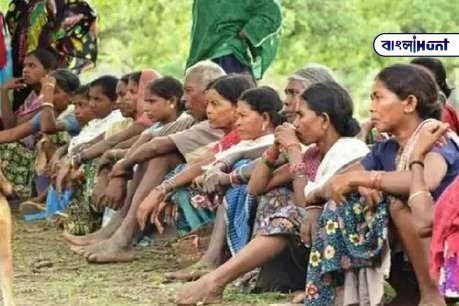 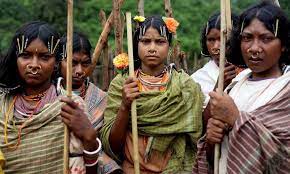 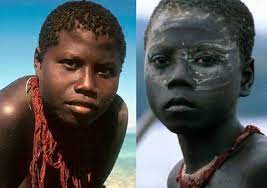 শিশুশ্রম
খেলাধুলা
বিদেশি ছবি
শিক্ষার সুযোগ:-সকল শিশু-কিশোরকে প্রতিষ্ঠানিক শিক্ষার আওতায় আনতে হবে। সুস্থ মানসিক বিকাশে শিক্ষার বিকল্প নাই জাতি, ধর্ম, বর্ণ, নির্বিশেষে সকল শিক্ষার্থীকে সমান সুযোগ দানের মর্যাদা দিতে হবে, এবং তার জন্য সার্বিক প্রচেষ্টা করতে হবে।
চিত্তবিনোদন:-শিশুর মানসিক বিকাশের জন্য পাড়া ও মহল্লায় পাঠাগার, ব্যায়ামাগার প্রভৃতি স্থাপন করা বিদ্যালয়, মাদ্রাসা ও আবাসিক এলাকায়  খেলার মাঠ, জ্ঞান-বিজ্ঞান ও তথ্যমূলক এবং সুস্থ আনন্দদায়ক দেশি বিদেশি ছায়াছবি দেখার ব্যবস্থা করা, শিশু-কিশোর যাহাতে অশোভন ছবি গেম , শিশুশ্রম নিষিদ্ধ করা , খারাপ সংস্পর্শে না পড়ে সে দিকে খেয়াল রাখা।
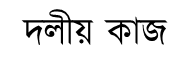 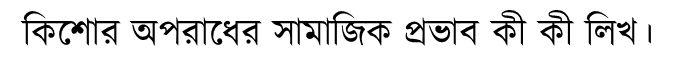 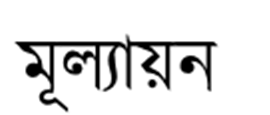 ১। আমাদের দেশে কিশোর অপরাধের প্রধান কারণ কী ?
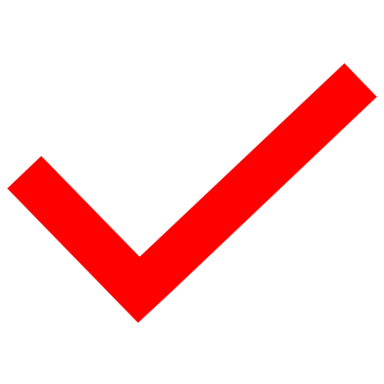 ক. দারিদ্র খ. আদর-যত্নের অভাব গ. বিবাহবিচ্ছেদ ঘ. চিত্তরিনোদনের অভাব
২। মাদকাসক্তি প্রতিরোধে যেসব ব্যবস্থা গ্রহণ করা যায় তা হচ্ছে ?
(i)ধর্মীয় শিক্ষার গুরুত্ব (i,i) নৈতিক মূল্যবোধ শেখানো (i,i,i) মাদকজাতীয় দ্রব্যের উৎপাদন নিষিদ্ধ করা
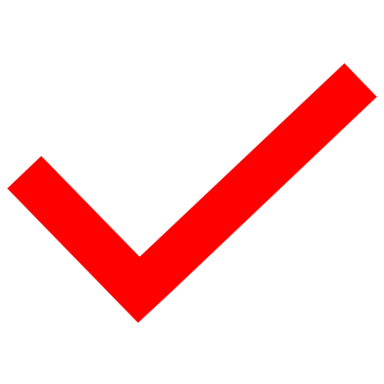 নিচের কোনটি উত্তর হবে ?    ক.i   খ.i,ii   গ.i,ii,iii
৩। আমাদের দেশে কিশোর অপরাধের বয়স কত ?
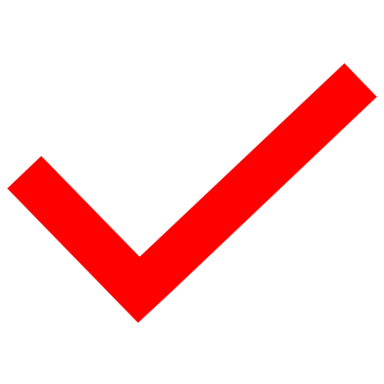 ক. ৭ থেকে ১৬ বছর বয়সী   খ. ৮ থেকে ১৬ বছর বয়সী   গ. ৯ থেকে ১৭ বছর বয়সী   ঘ. ৯ থেকে ১৮ বছর বয়সী
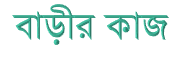 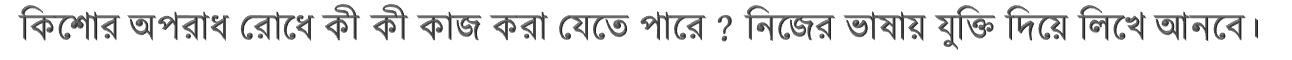 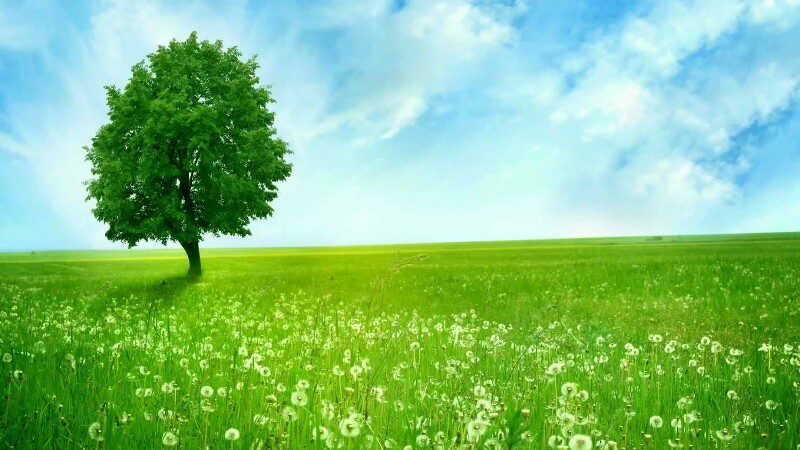 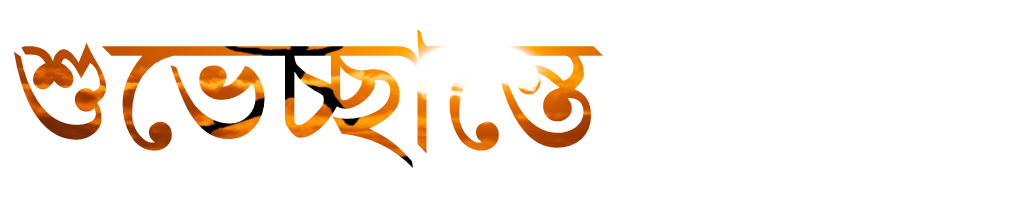